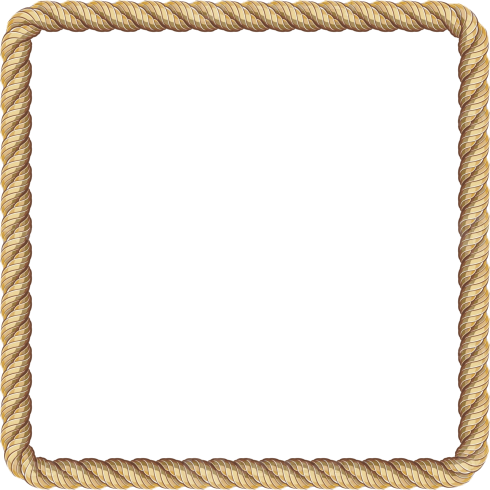 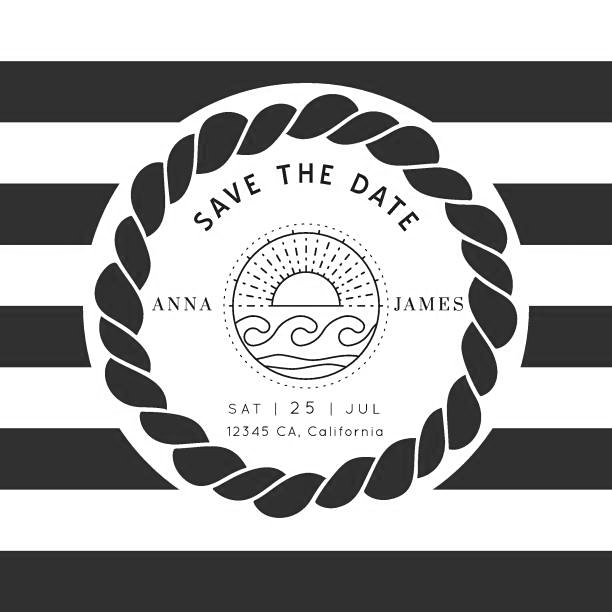 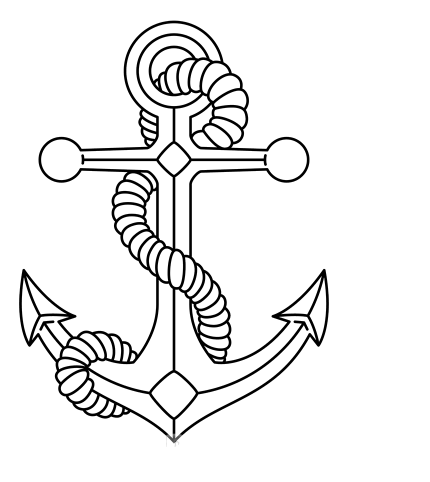 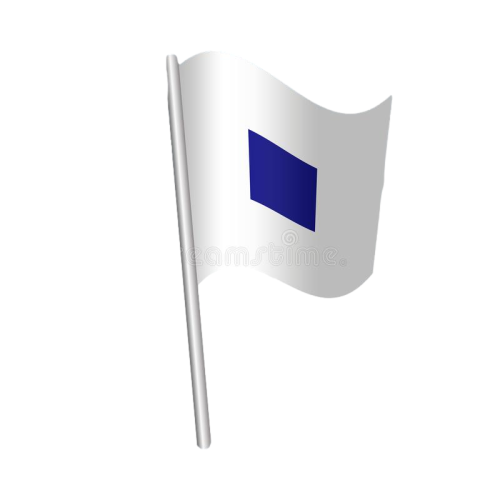 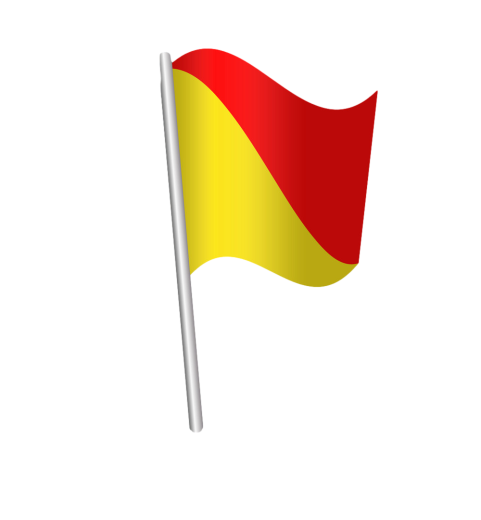 M/Y OCEAN SALOON
www.oceansaloon.dk